不当請求～解説編～
制作：NPO法人ＩＴサポートさが
☆不当請求にあった場合の対処法☆
その１：
　慌てて支払わない！
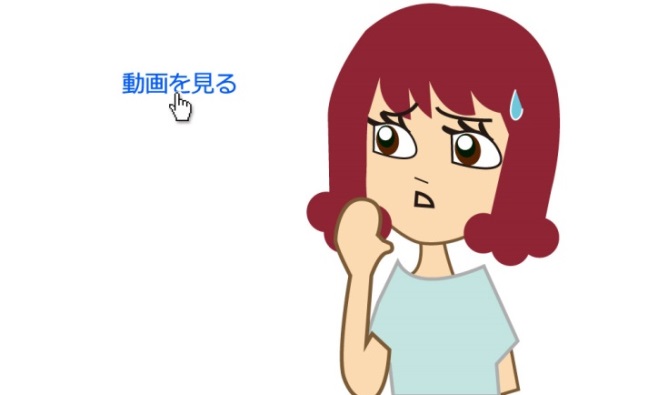 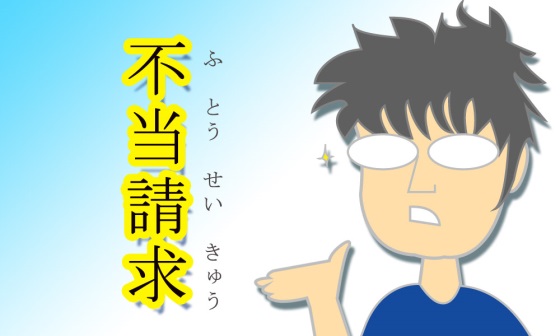 ※絶対にお金を振り込んではいけません！！
有料サイトに登録するつもりがないので、契約は成立せず、料金を支払う必要はありません。
無視して放っておきましょう。
請求画面の消し方は、相手にたずねなくても自分で処理できます。
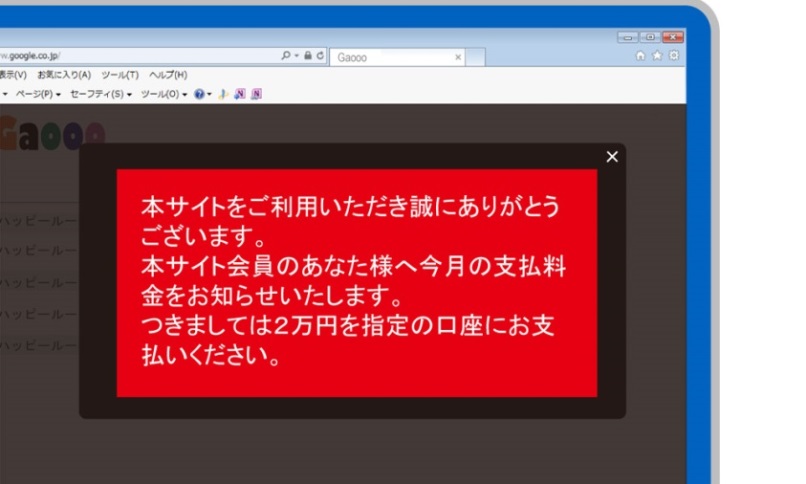 ☆不当請求に遭った場合の対処法☆
その２：
　相手業者に連絡しない！
※相手業者に電話したり、
　　確認のメールは送らない!!
もしも…
＝　相手に自分の連絡先を
　　　教えてしまう事になる
☆不当請求に遭った場合の対処法☆
その３：
　個体識別番号から名前や住所は分からない！
個人情報を入力したりメールや電話で伝えていなければ、サイト側はあなたを突き止めることはできません。
▼ネット上で通常、だれでも取得可能な情報
・IPアドレス・パソコンの使用OS・プロバイダー・リンク元ドメイン
・携帯電話の機種名・個体識別番号・位置情報
※これらの情報から 「詳細な住所、氏名、電話番号」 など個人を特定する情報は取得できません。